Clădiri: destinații, 
funcții, tipuri
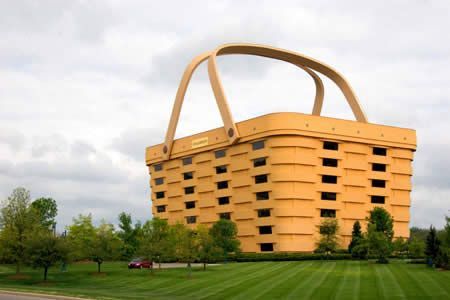 Clădirile sunt construcții închise complet/parțial, împărțite în diferite spații în care se desfășoară diferite activități.
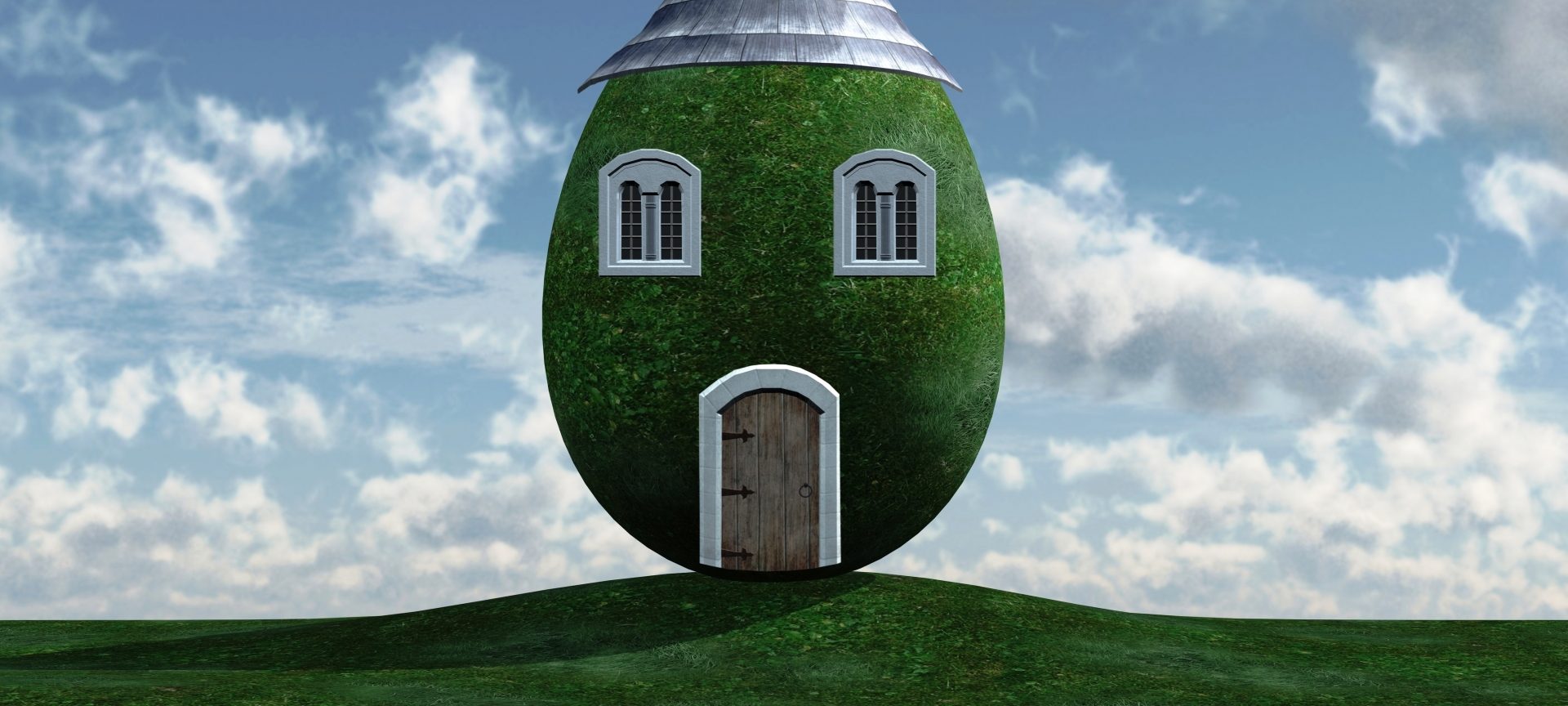 2.Clădiri industriale
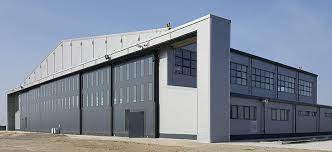 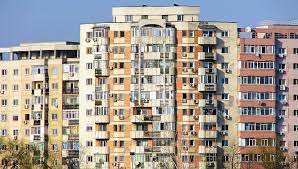 3.Clădiri agrozootehnice
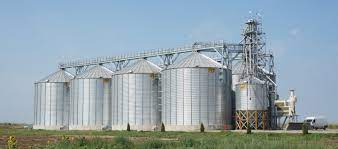 1.Clădiri civile
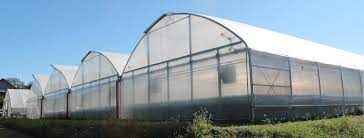 1.Oferă exemple din fiecare tip de clădire!
2.Ai identificat în localitatea ta și alte clădiri?
Care sunt?
Alcătuire constructivă
În funcție de poziția față de nivelul terenului natural, clădirile au trei părți: – fundația – elementul situat sub nivelul terenului natural; – elevația – partea clădirii situată deasupra nivelul terenului natural, care este formată din pereți, planșee și stâlpi; – acoperișul – elementul care închide clădirea la partea superioară.
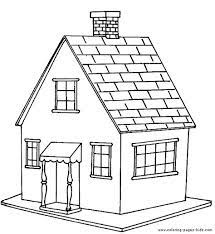 Elementele componente ale clădirilor
1.  Elementele de rezistență sunt: 
fundația 
pereții exteriori
stâlpii
planșeele
scările
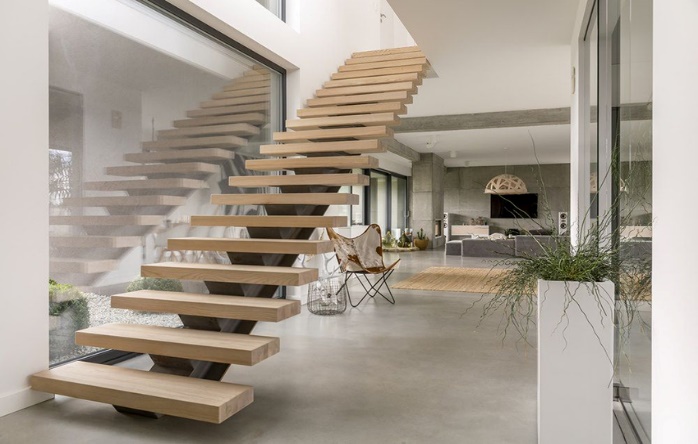 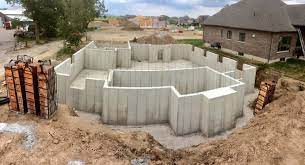 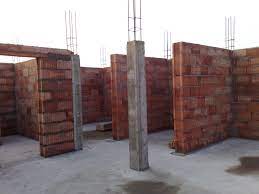 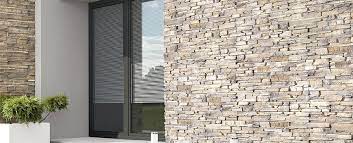 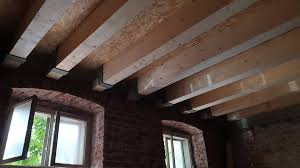 2. Elementele de compartimentare și închidere:
pereții interior
Învelitoarea
Tâmplăria
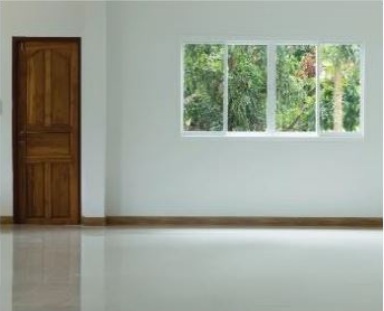 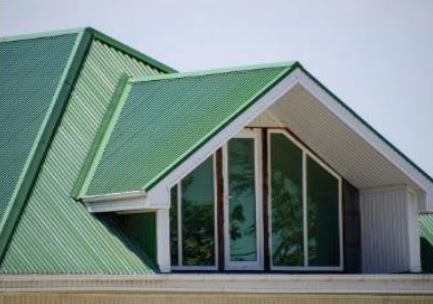 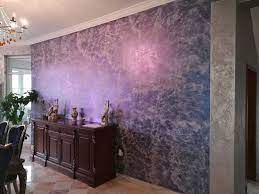 3.  Elementele de finisaj: 
Tencuieli
Placaje
Zugrăveli
Vopsitorii
Tapete
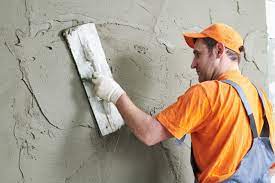 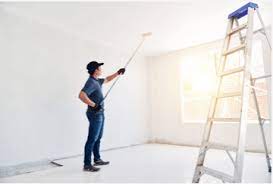 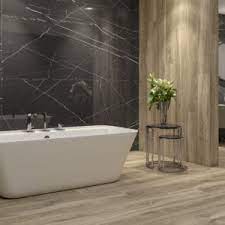 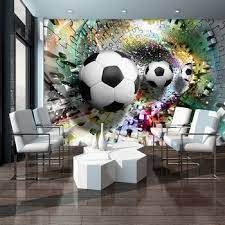 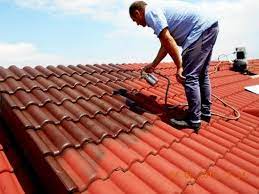 3.  Elementele de izolații protejează clădirea de
 infiltrațiile de apă 
împiedică schimbul de căldură dintre exteriorul și interiorul clădirii 
împiedică transmiterea zgomotelor

4. Elementele de instalații asigură funcționalitatea și condițiile de confort necesare; ele sunt de mai multe tipuri:
instalații  de  apă  canalizare,  
instalații  de  încălzire,
instalații  de  gaze  naturale,
instalații  electrice, 
instalații  de telecomunicații